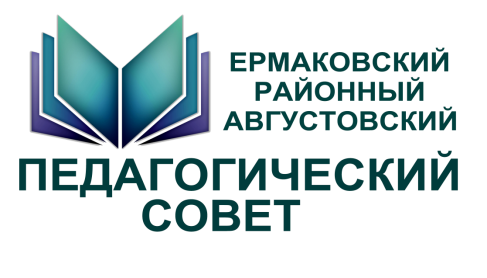 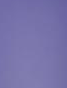 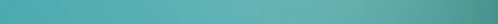 Промежуточные итоги реализации регионального проекта «Современная школа в Ермаковском районе»
Смолина И.В., 
Главный специалист по общему образованию
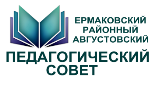 Значение показателей регионального проекта «Современная школа»
Значение показателей регионального проекта
«Точки роста»
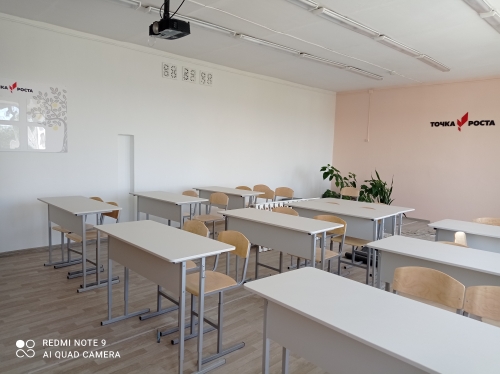 МБОУ «Ермаковская СШ №1»
МБОУ «Нижнесуэтукская СШ»
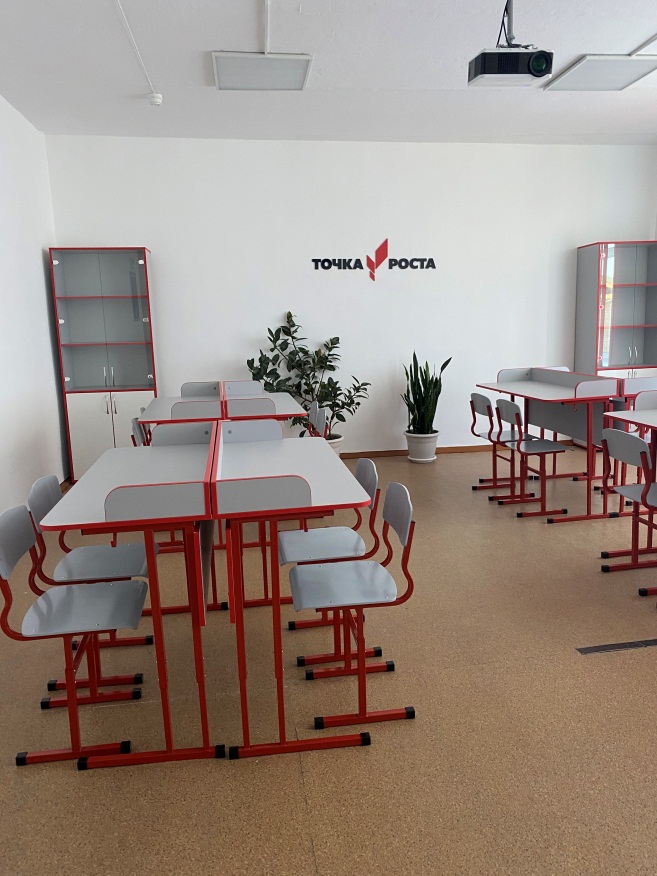 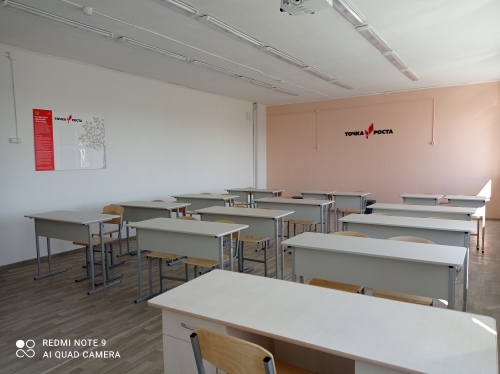 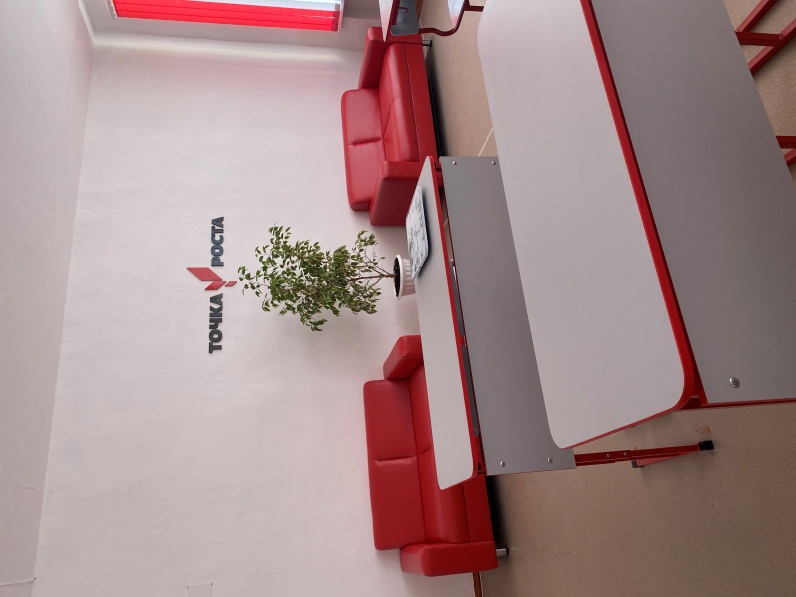 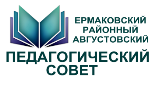 Финансирование проекта
Обновление МТБ: 2 053,4 тысячи рублей  (приобретение оборудования)

Ремонт кабинетов: 1 212,1 тысяч рублей (ремонт помещений, брендирование)

Приобретение мебели: 389,4 тысяч рублей (местный бюджет)
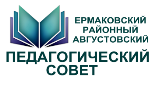 Образовательные направления центров «Точка роста»
2019 – 2020 гг.
2021 – 2023 гг.
Реализация основных общеобразовательных программ:
«Информатика»
«Основы безопасности жизнедеятельности»
предметной области «Технология»
Дополнительное  образование:
программы цифрового, естественнонаучного, технического и гуманитарного профилей
Реализация основных общеобразовательных программ:
«Математика и информатика»
«Естественнонаучные предметы»: «Физика», «Химия», «Технология», «Биология»
Дополнительное образование: программы естественнонаучной и технологической направленностей
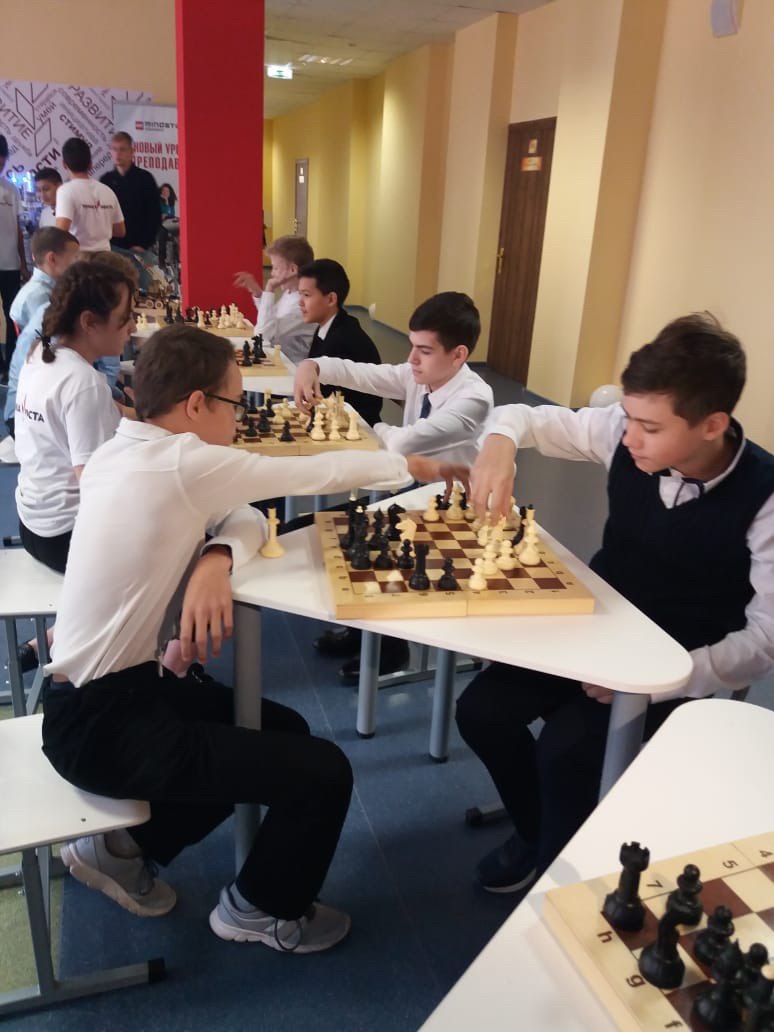 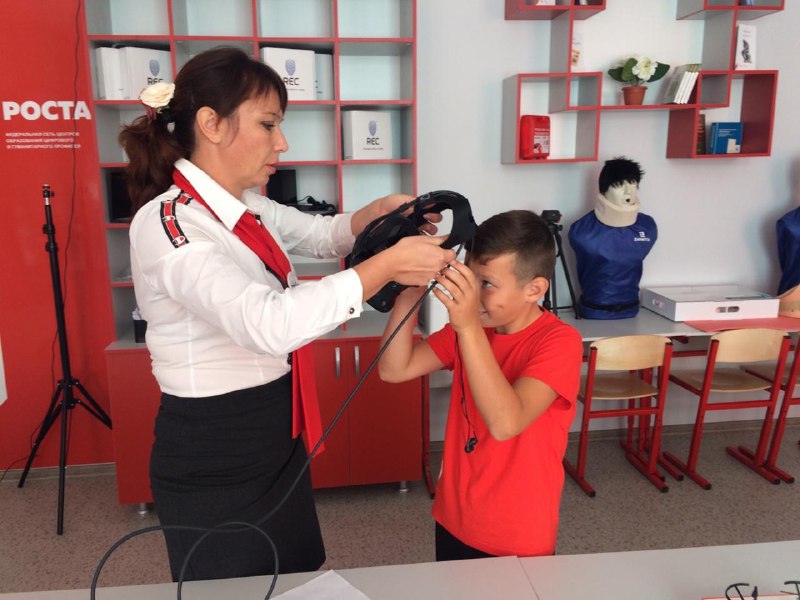 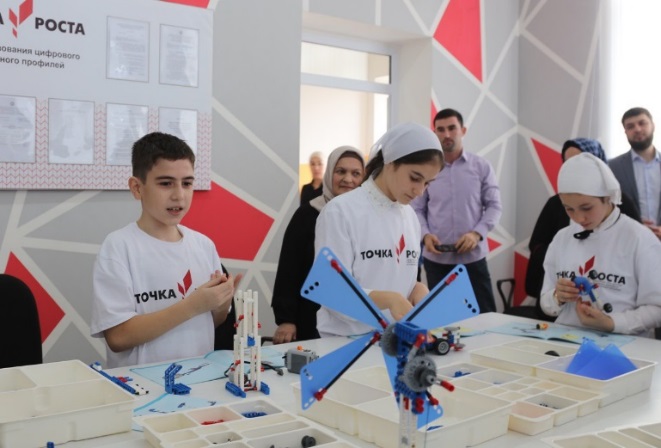 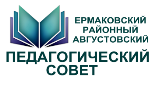 Образовательные направления центров «Точка роста»
Зачем?
Совершенствование условий для повышения качества общего образования в общеобразовательных организациях, расположенных в сельской местности и малых городах 
Расширение возможностей обучающихся в освоении учебных предметов естественно-научной и технологической направленностей 
Практическая отработка учебного материала по учебным предметам «Физика», «Химия», «Биология»
Повышение охвата обучающихся общеобразовательных организаций сельской местности и малых городов образовательными программами общего и дополнительного образования естественно-научной и технологической направленностей на современном оборудовании
1
2
3
4
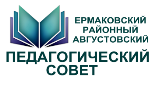 Планы 2022 года
Работа с педагогическими кадрами
Обучение на треках  учителей   по ФГ
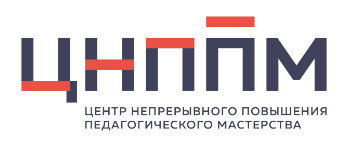 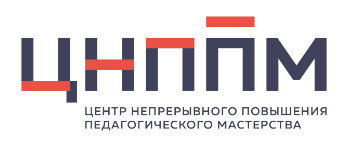 НЕ ВКЛЮЧИЛИСЬ:
Большереченская СШ
Нижнеусинская  НШ
Араданская ОШ
Григорьевская  СШ
Салбинская СШ
Участники мероприятий, направленных на повышение уровня профессионального мастерства педагогических работников «ПрофСреда»
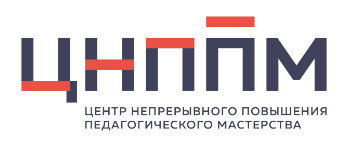 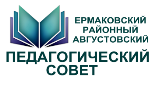 Квалификация педагогов Ермаковского района
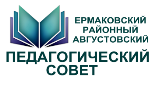 Аттестация педагогов
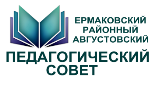 Деятельность консультационных пунктов